International Conference on Science and Technology for Innovative and Sustainable Development
Title of the Poster (Front 80, Arial)
Author 1a, Author 2b, Author3c*
aAffiliation 1
bAffiliation 2
cAffiliation 3
*Corresponding author: E-mail (use front 40, Arial)
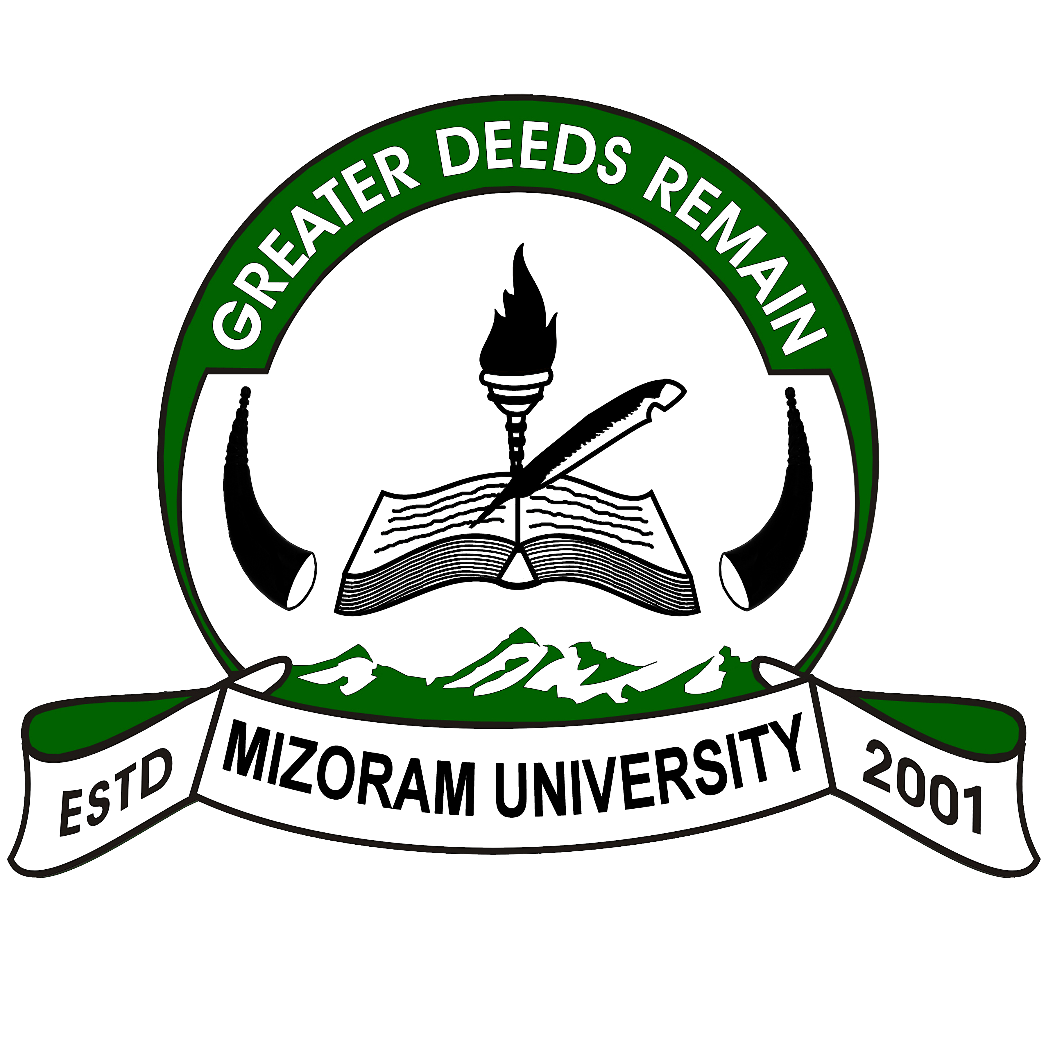 YOUR INSTITUTE LOGO
(click to edit) Author’s Affiliation, Corresponding Author
Poster No.XXX
STISD-2023
Each poster will be allocated a number by the organizers.
Size of the Poster: ~90 x 110/120 cm (width * height)
Design your poster in a way that it is easy to read and include some figures or charts. 
All posters should be based on the submitted abstract as accepted by the Organizing Committee. 
  
Content of the Poster:
Introduction (Abstract, Objectives, etc.)
Experimental Section
Results & Discussion
Conclusion or Summary
References

Preferable Text Front : Arial or Times New Roman
Participant have to print the poster at their own cost
Please bring your poster with you.